NC-CPP Male
Arm 1
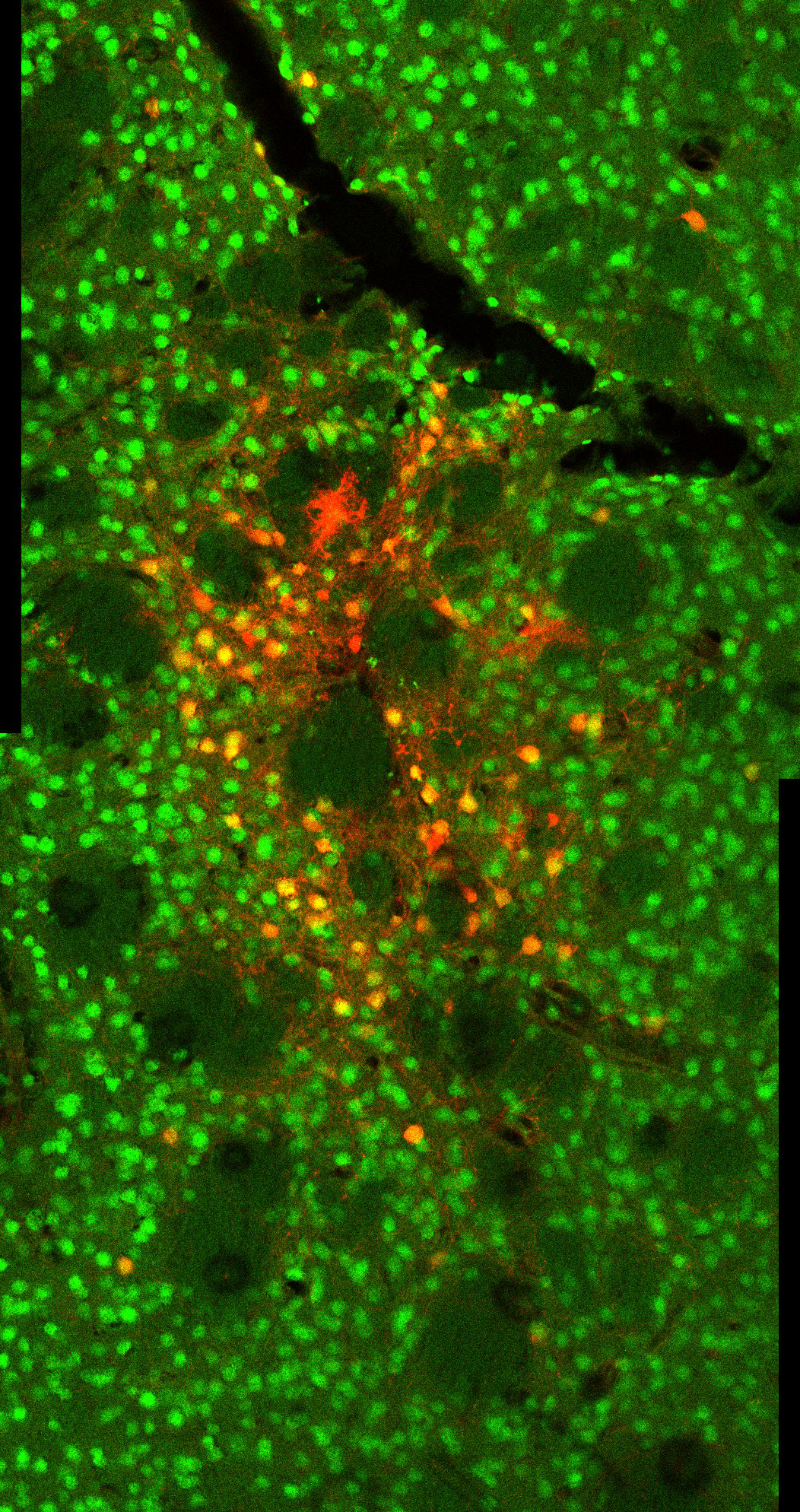 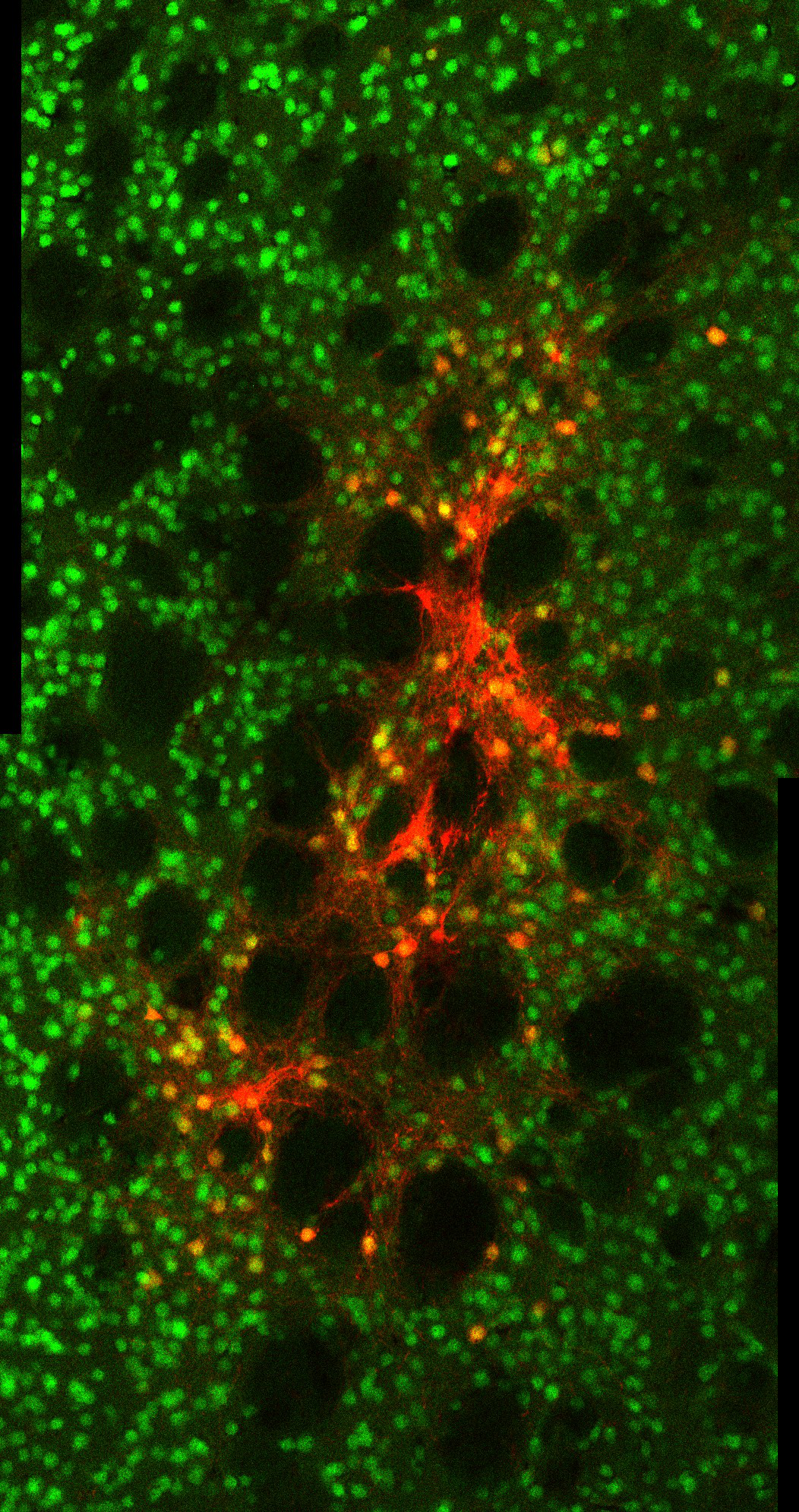 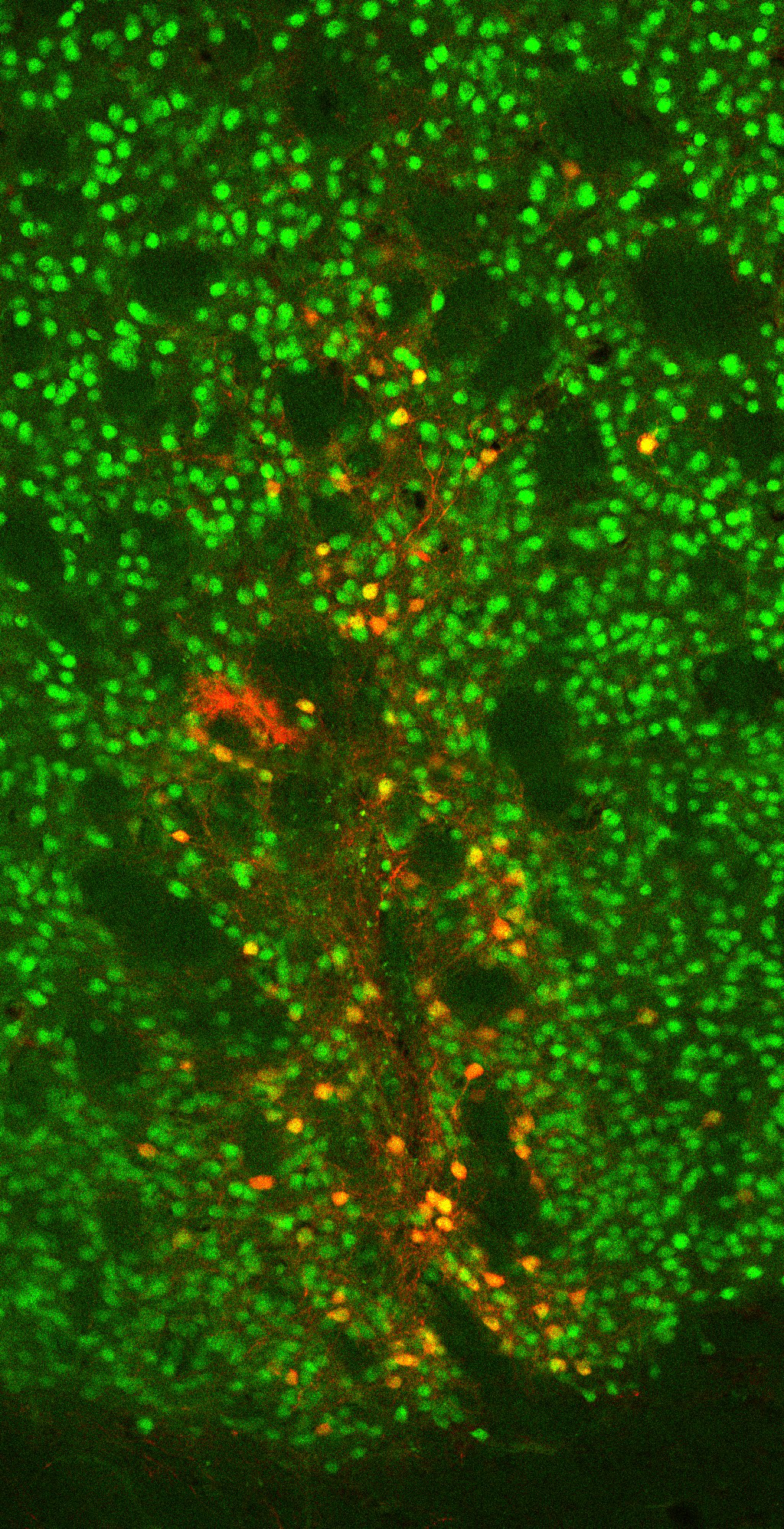 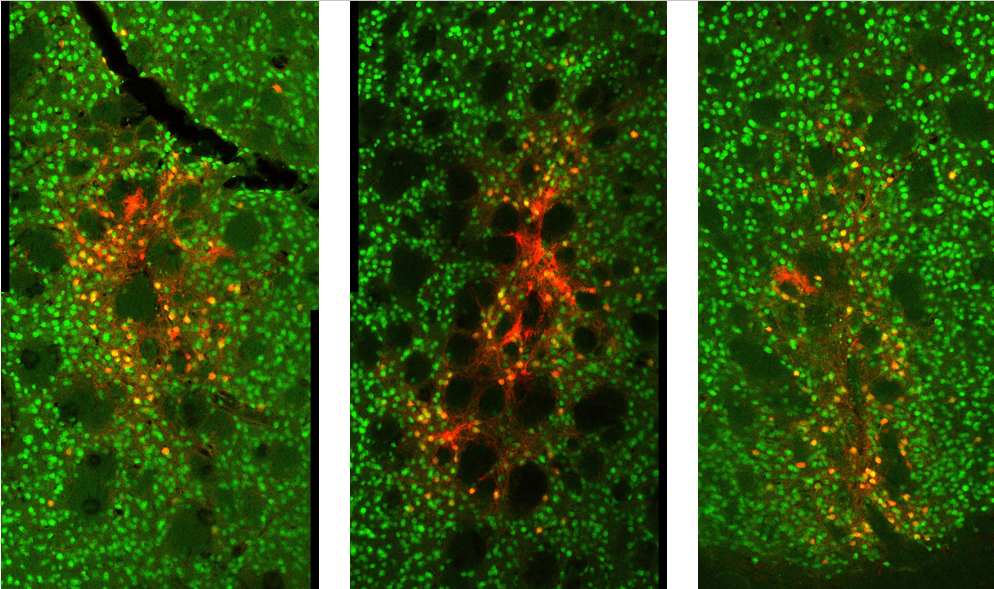 NC-CPP Female
Arm 1
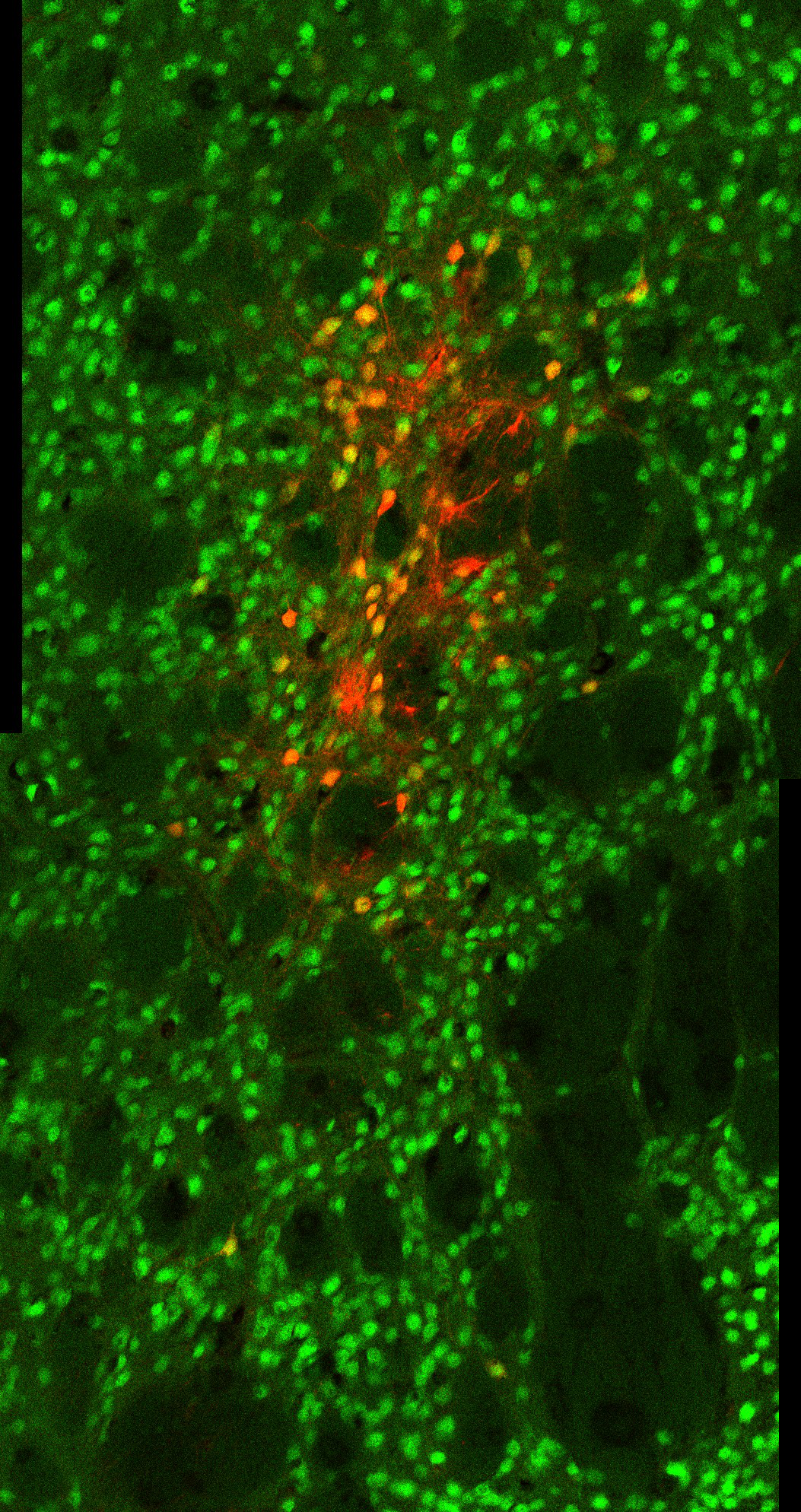 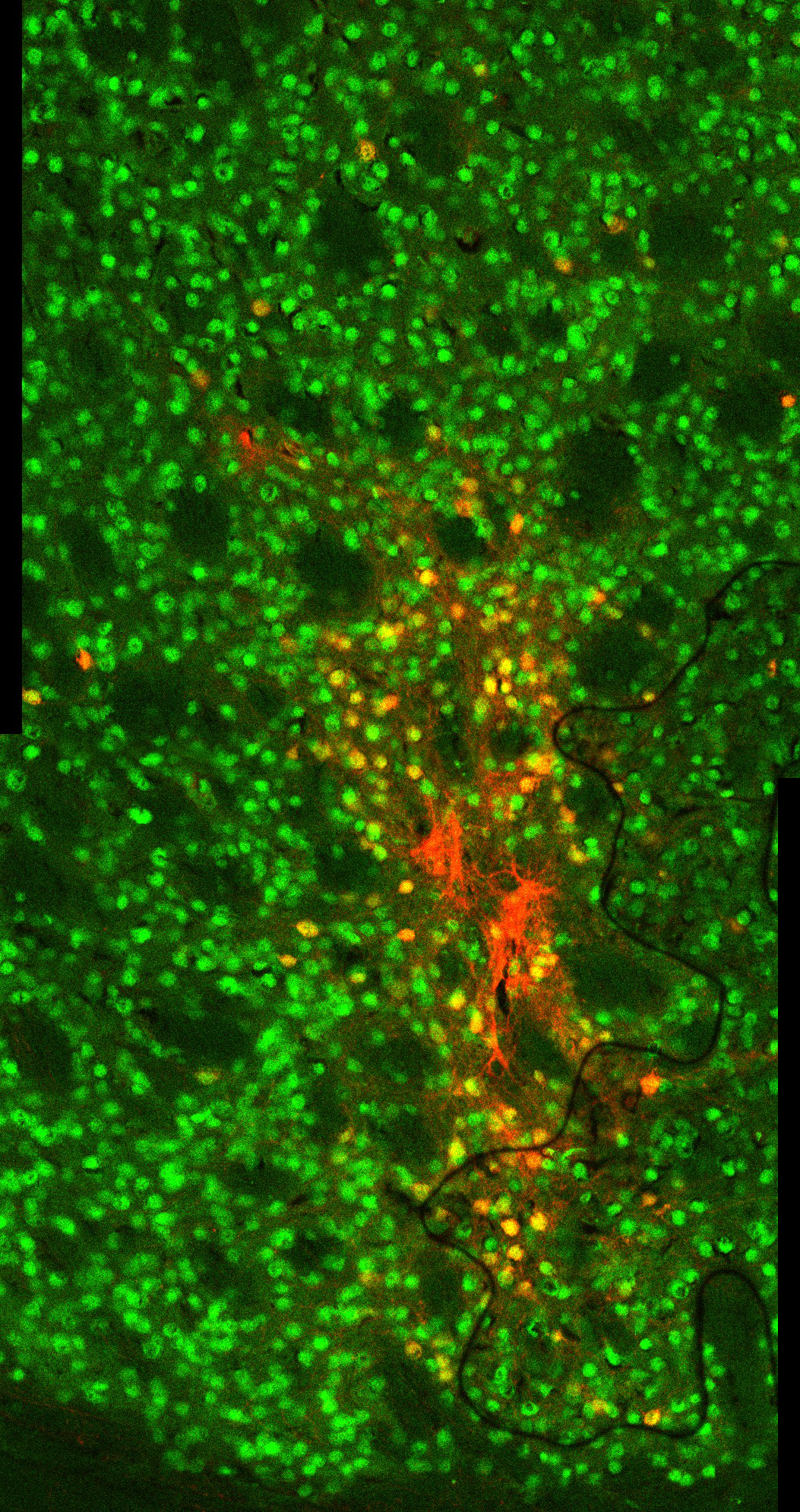 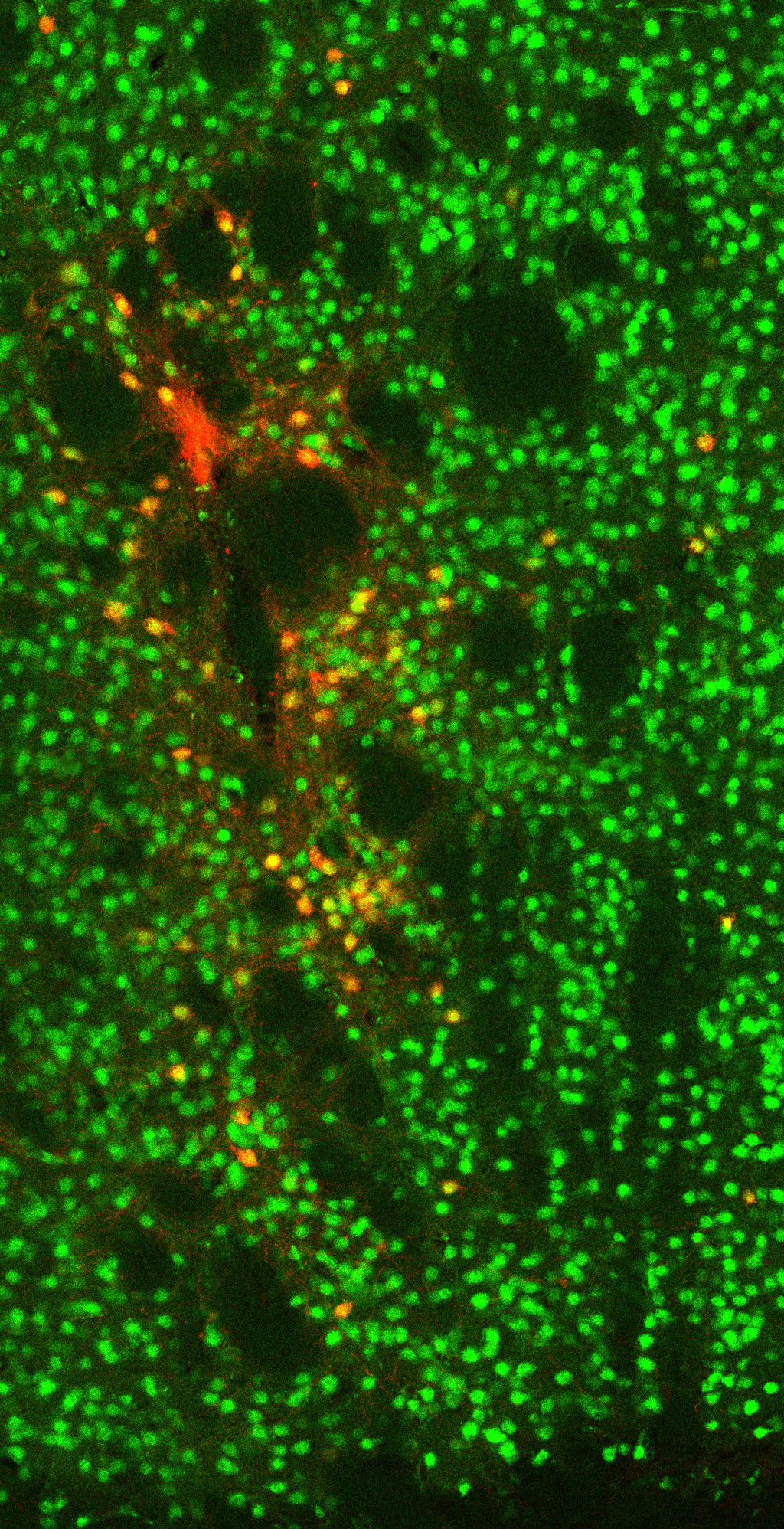 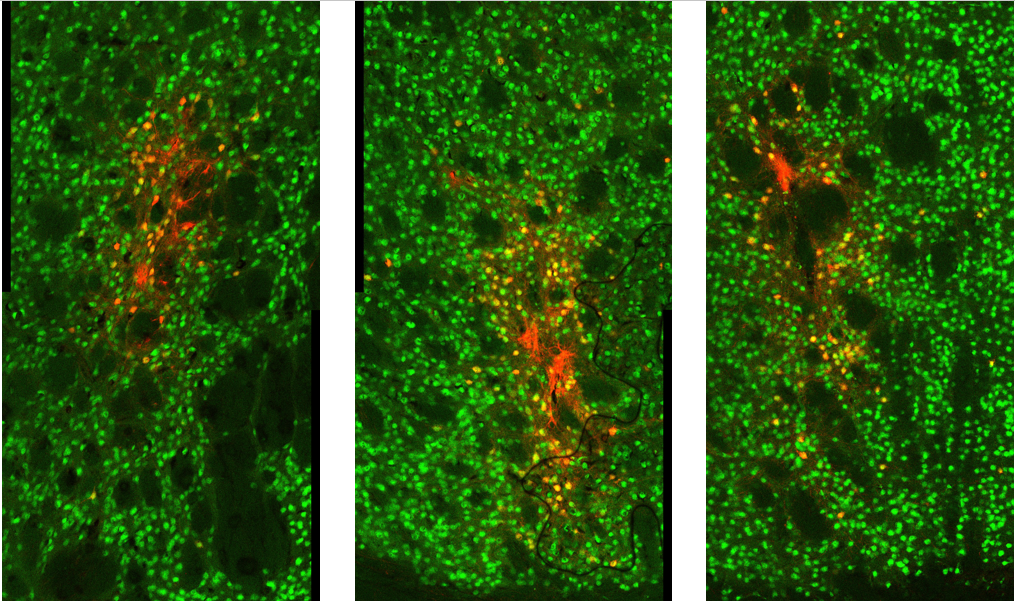 NC-RVG Male
Arm 2
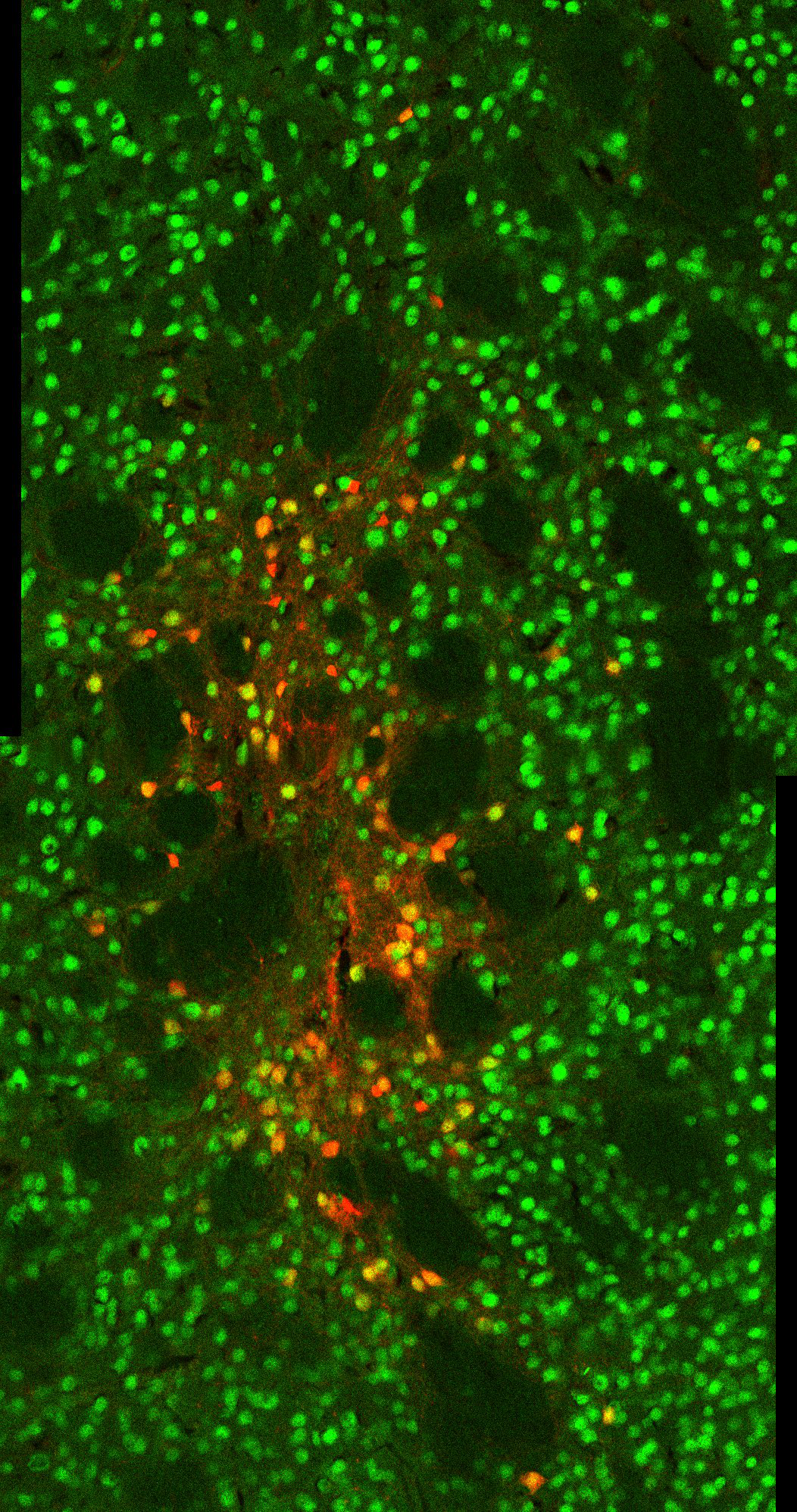 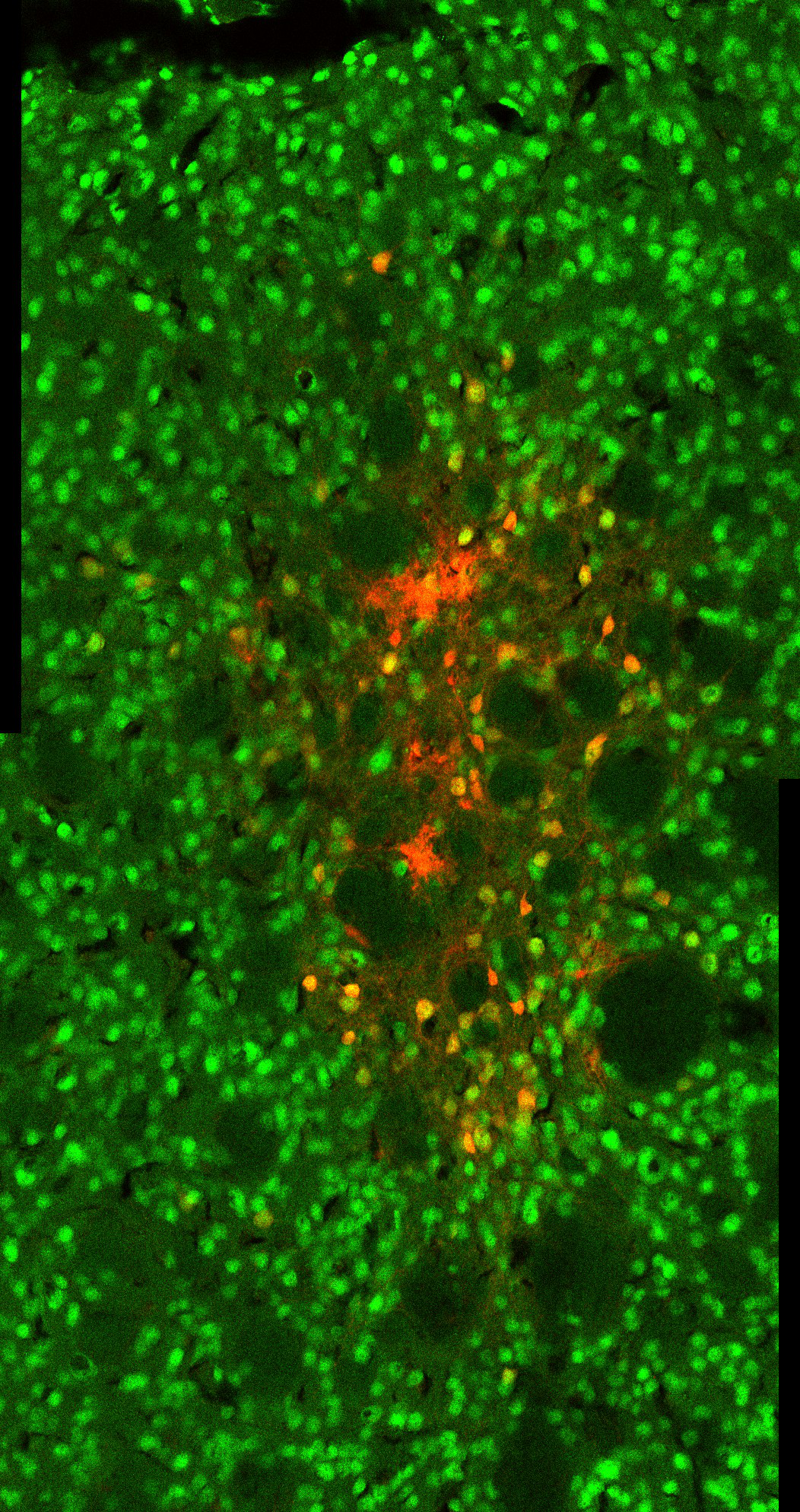 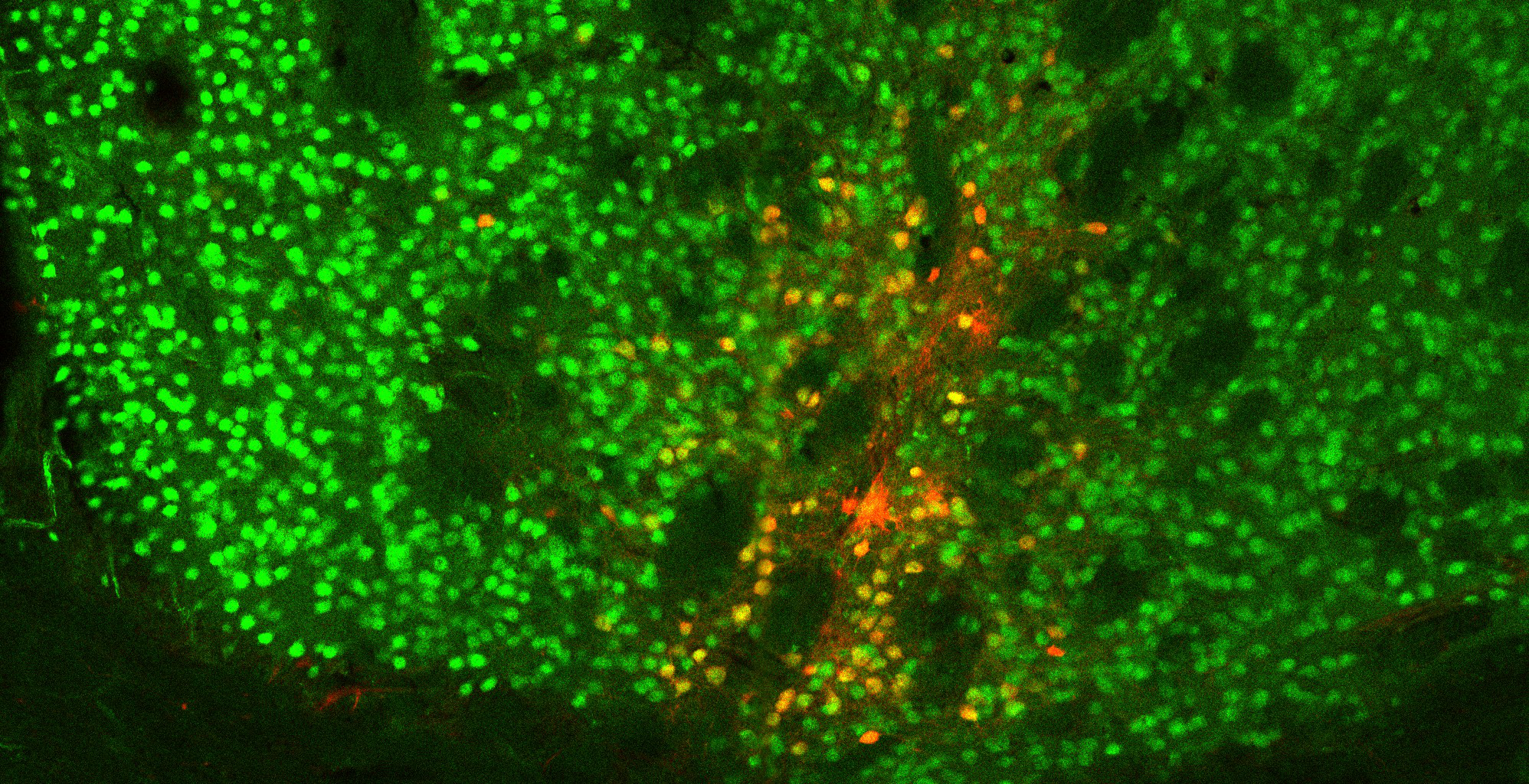 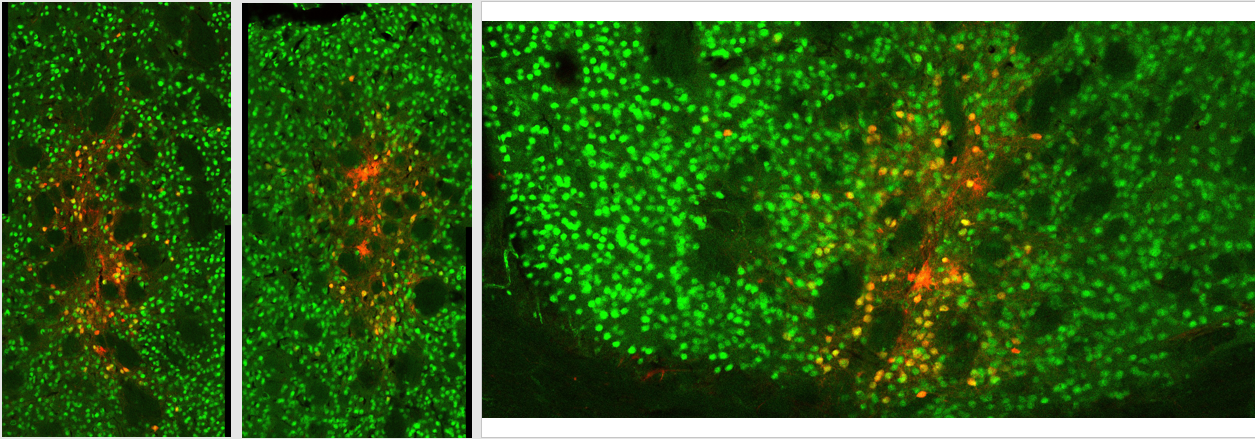 NC-RVG Female
Arm 2
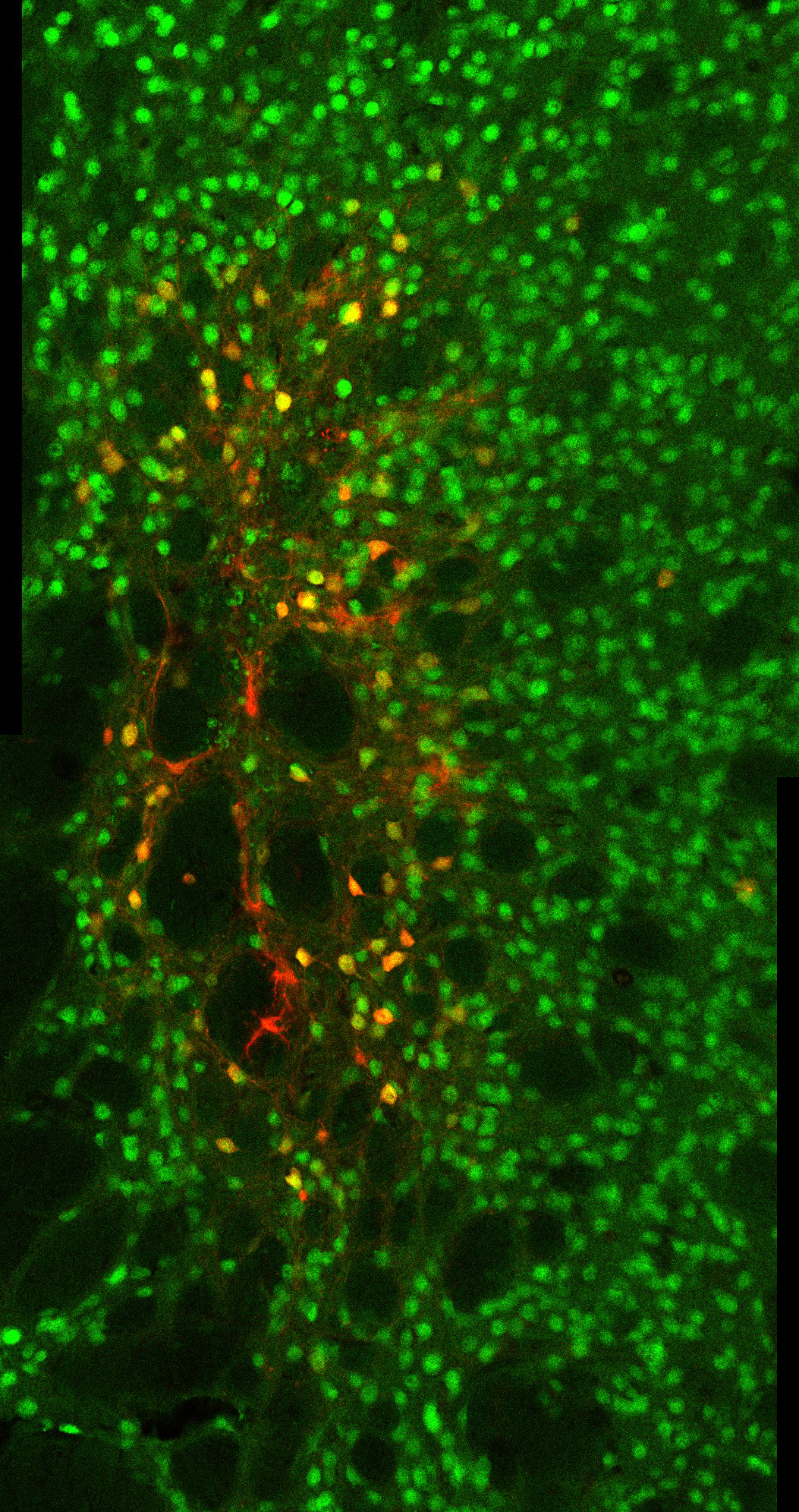 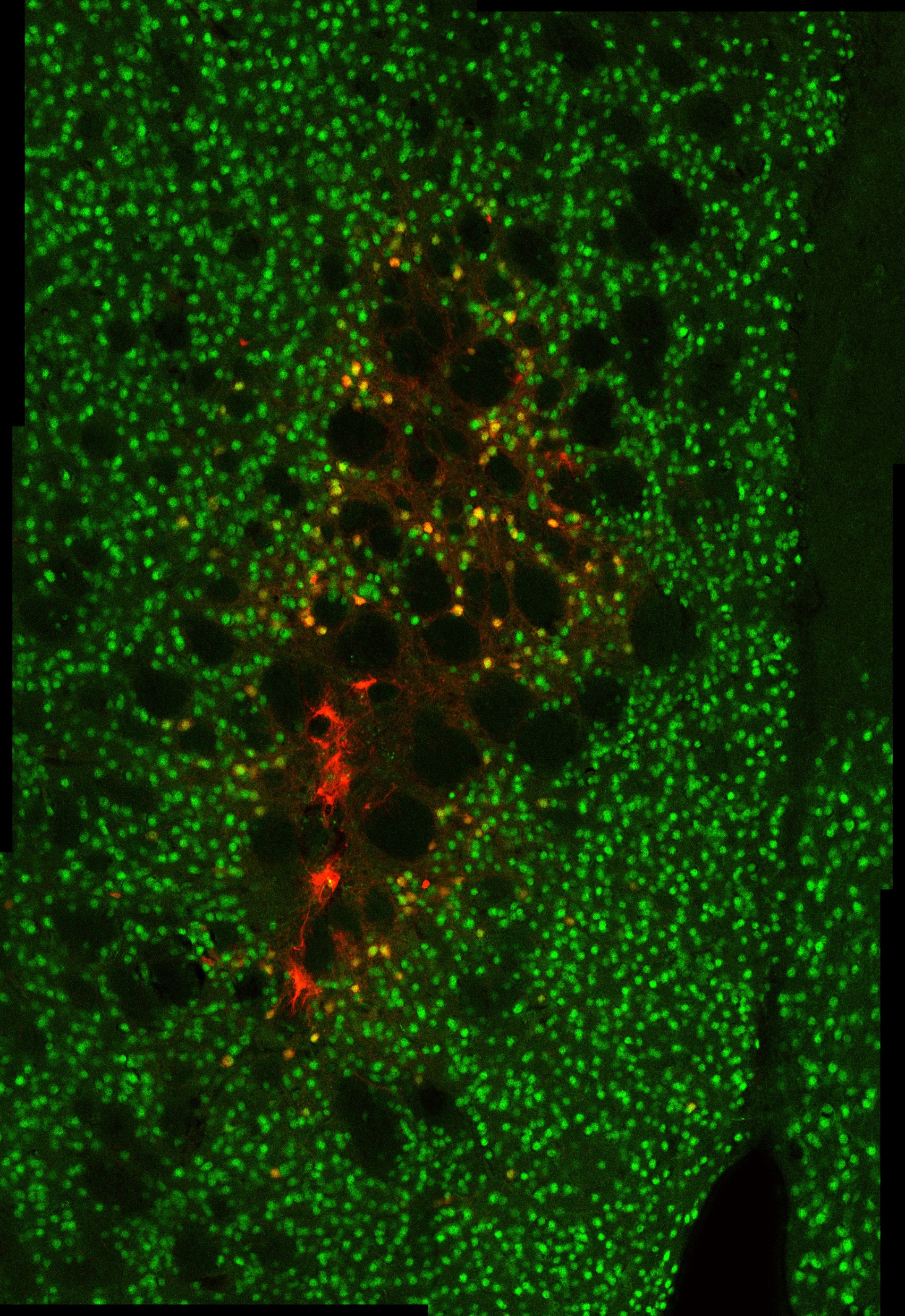 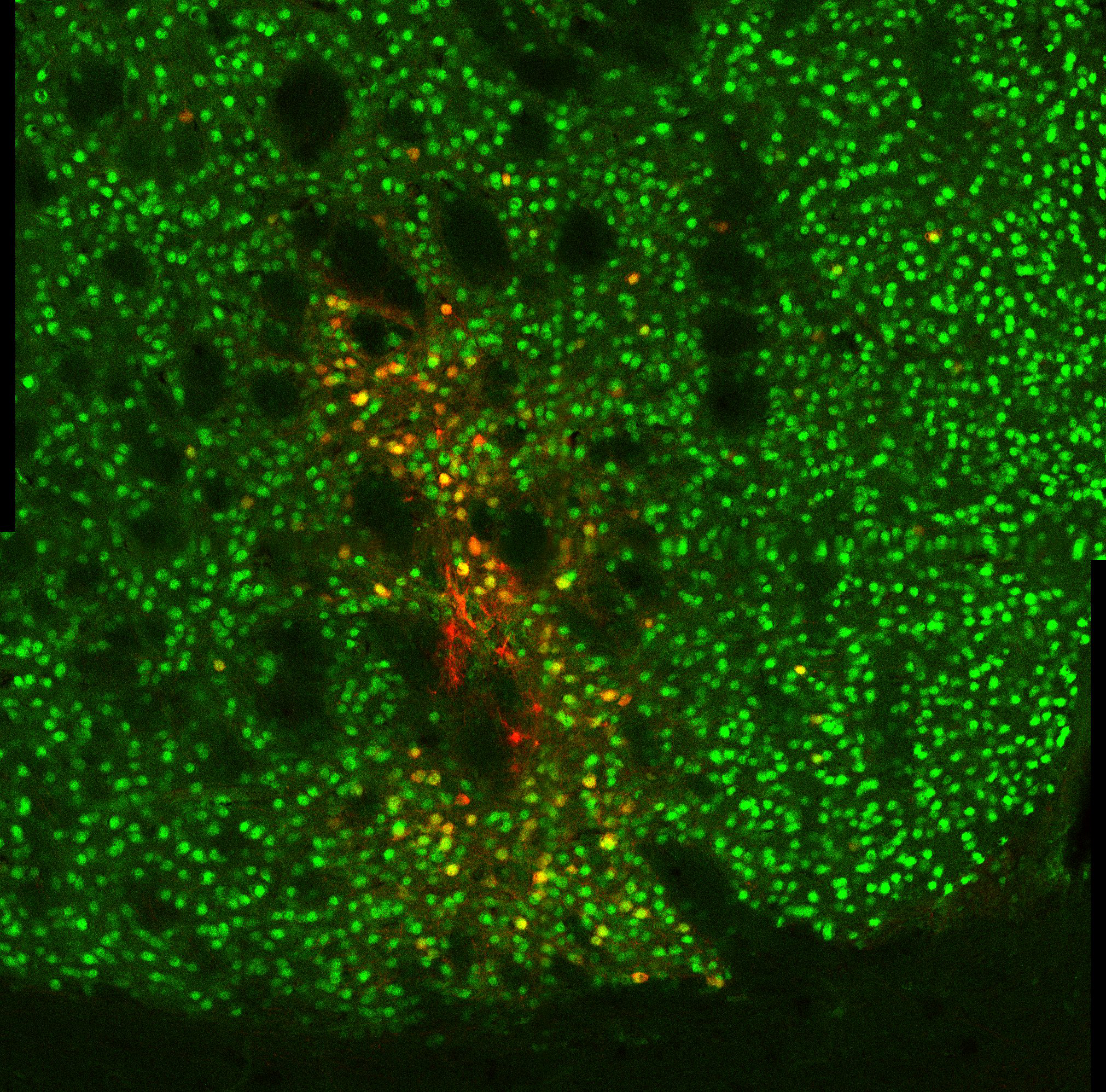 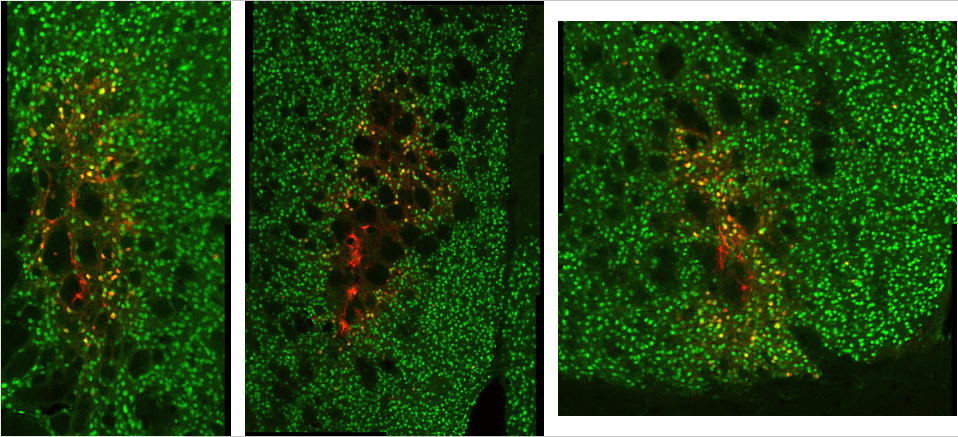 NC-No Ligand Male
Arm 3
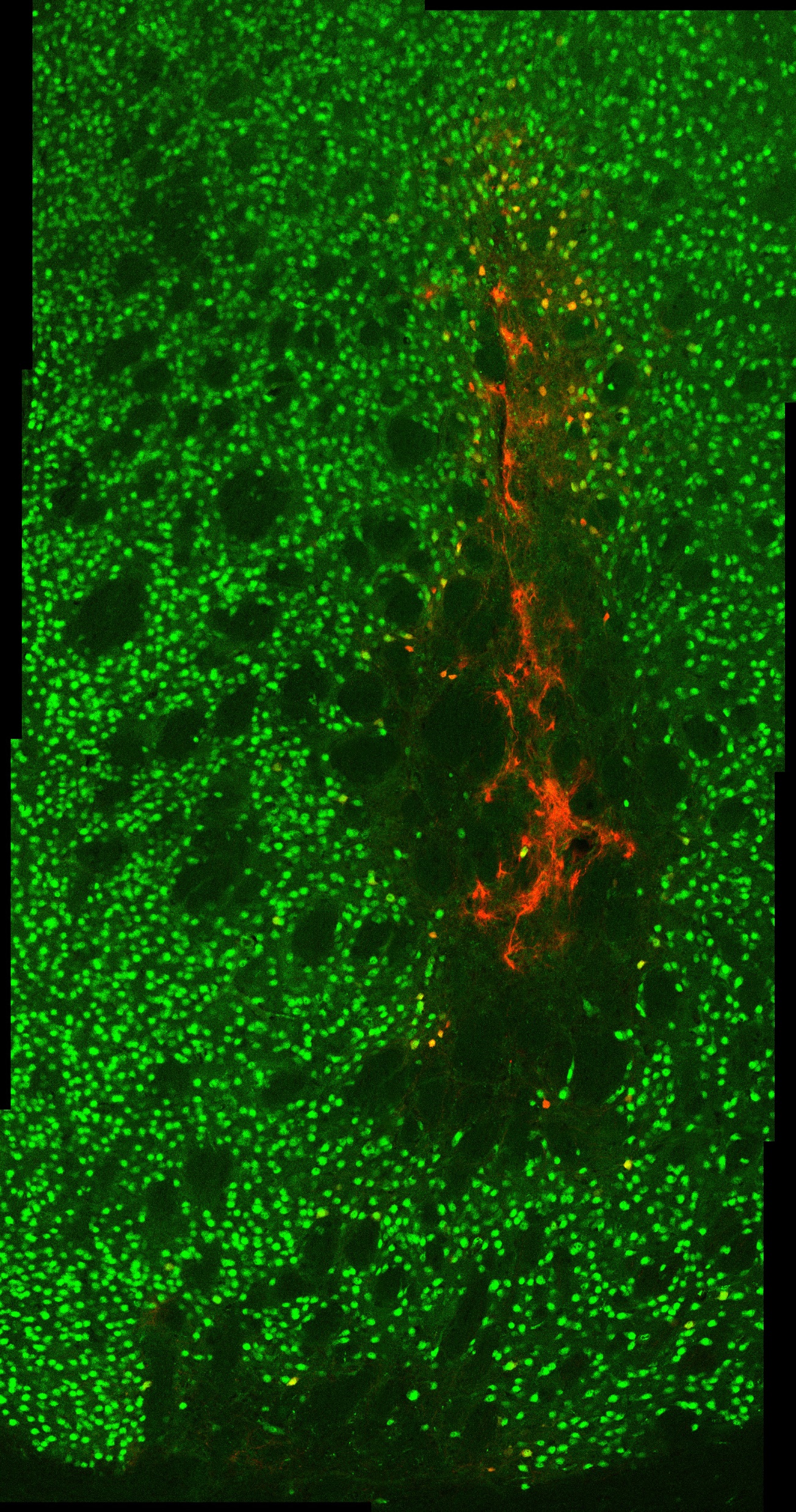 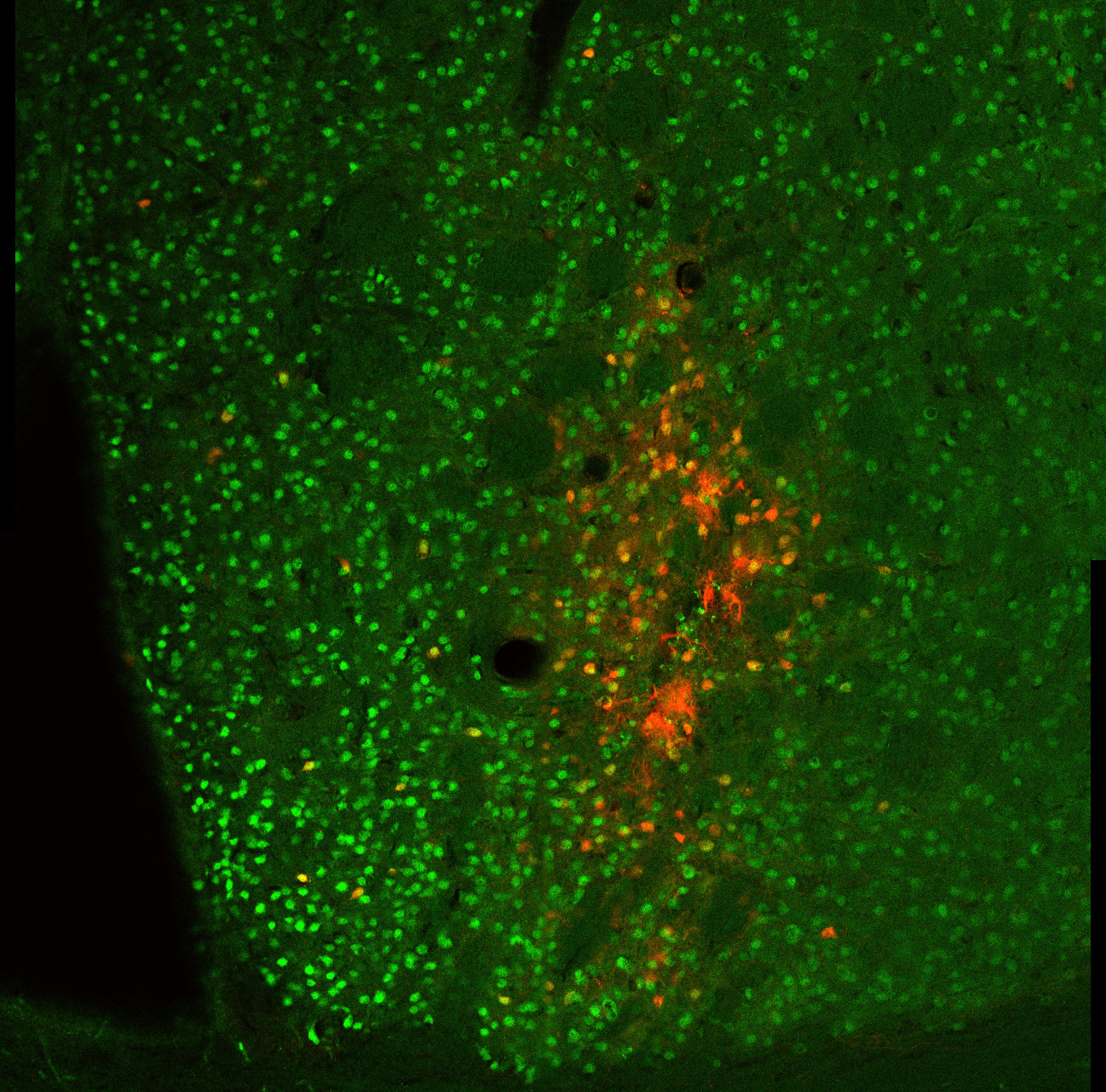 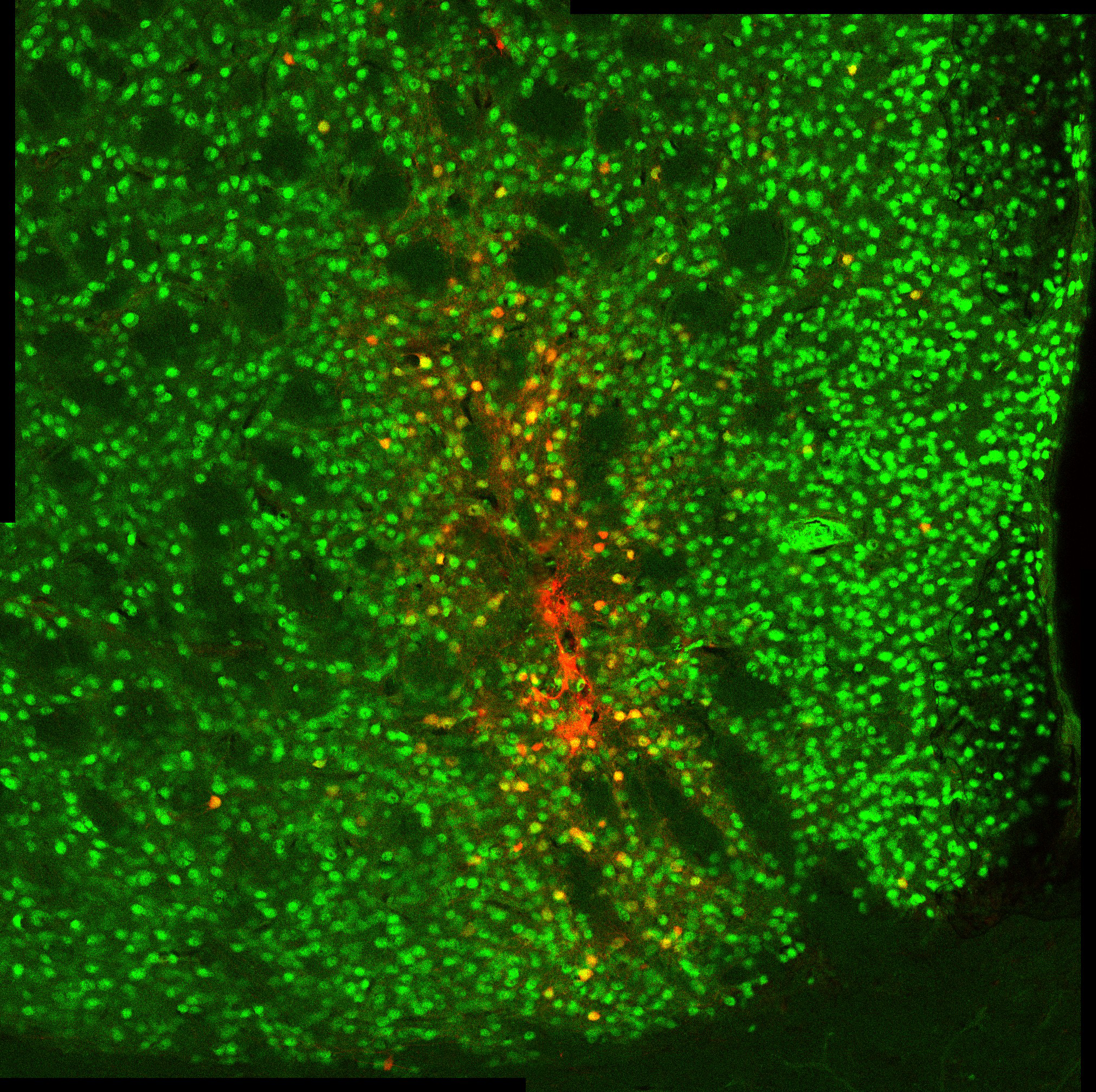 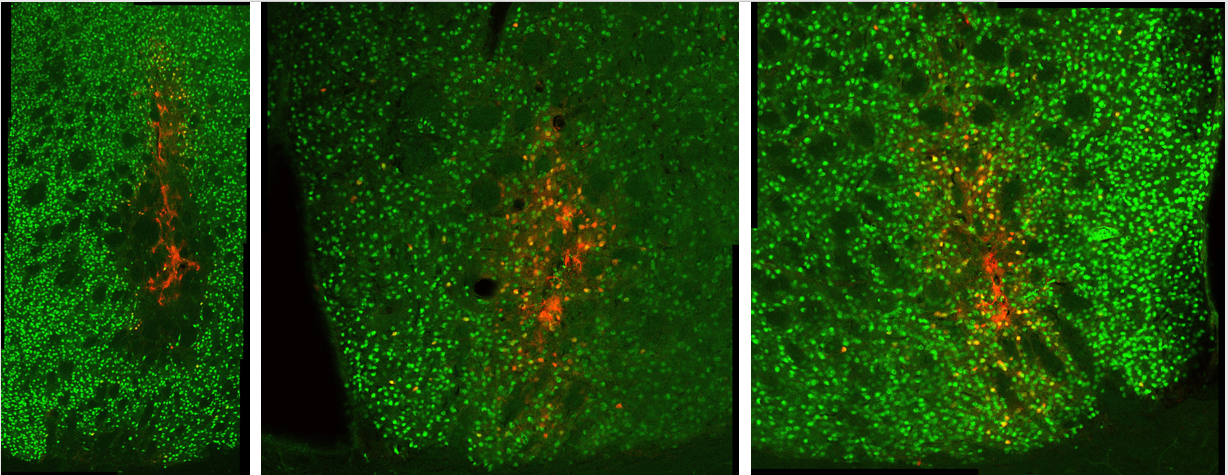 NC-No Ligand Female
Arm 3
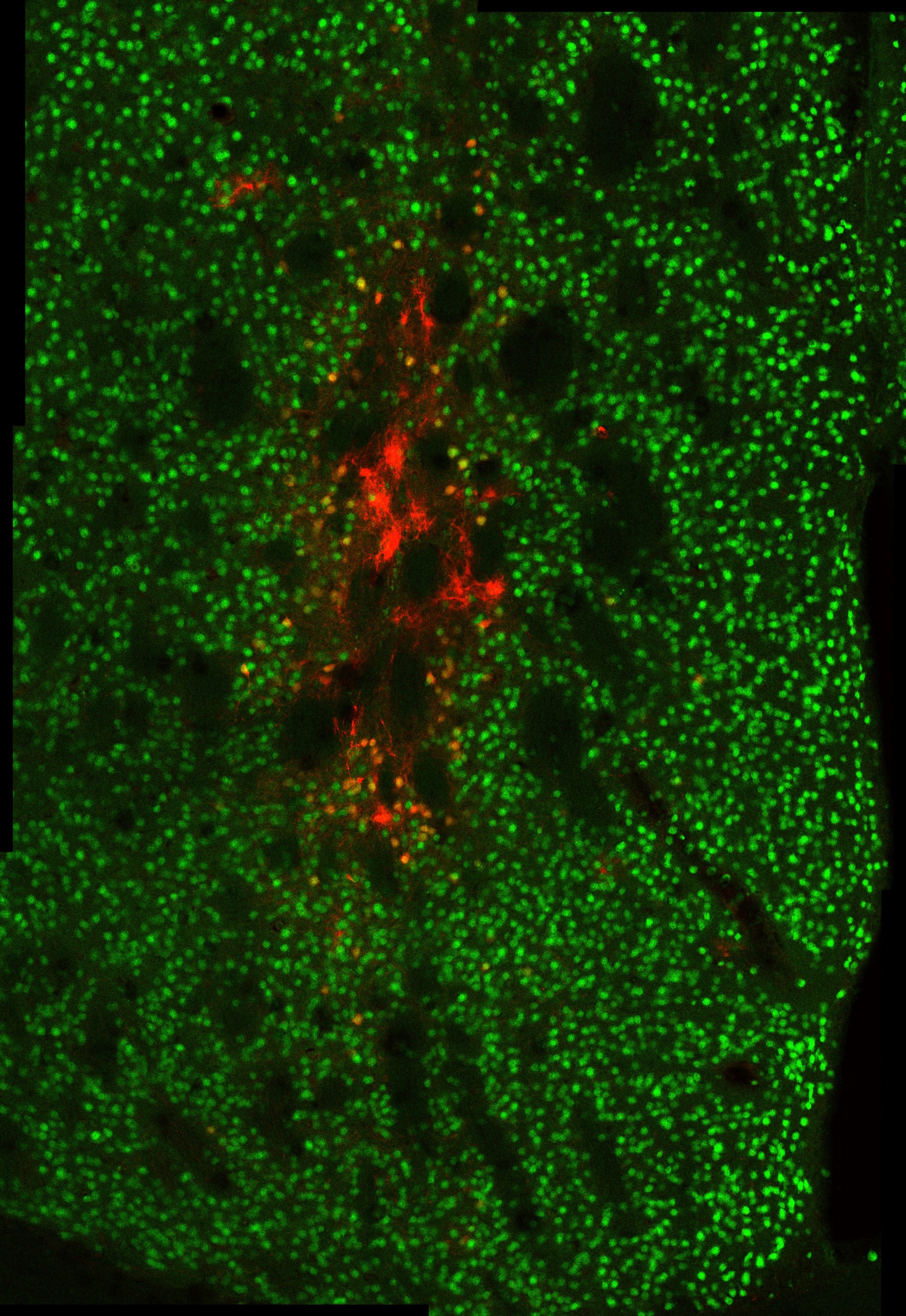 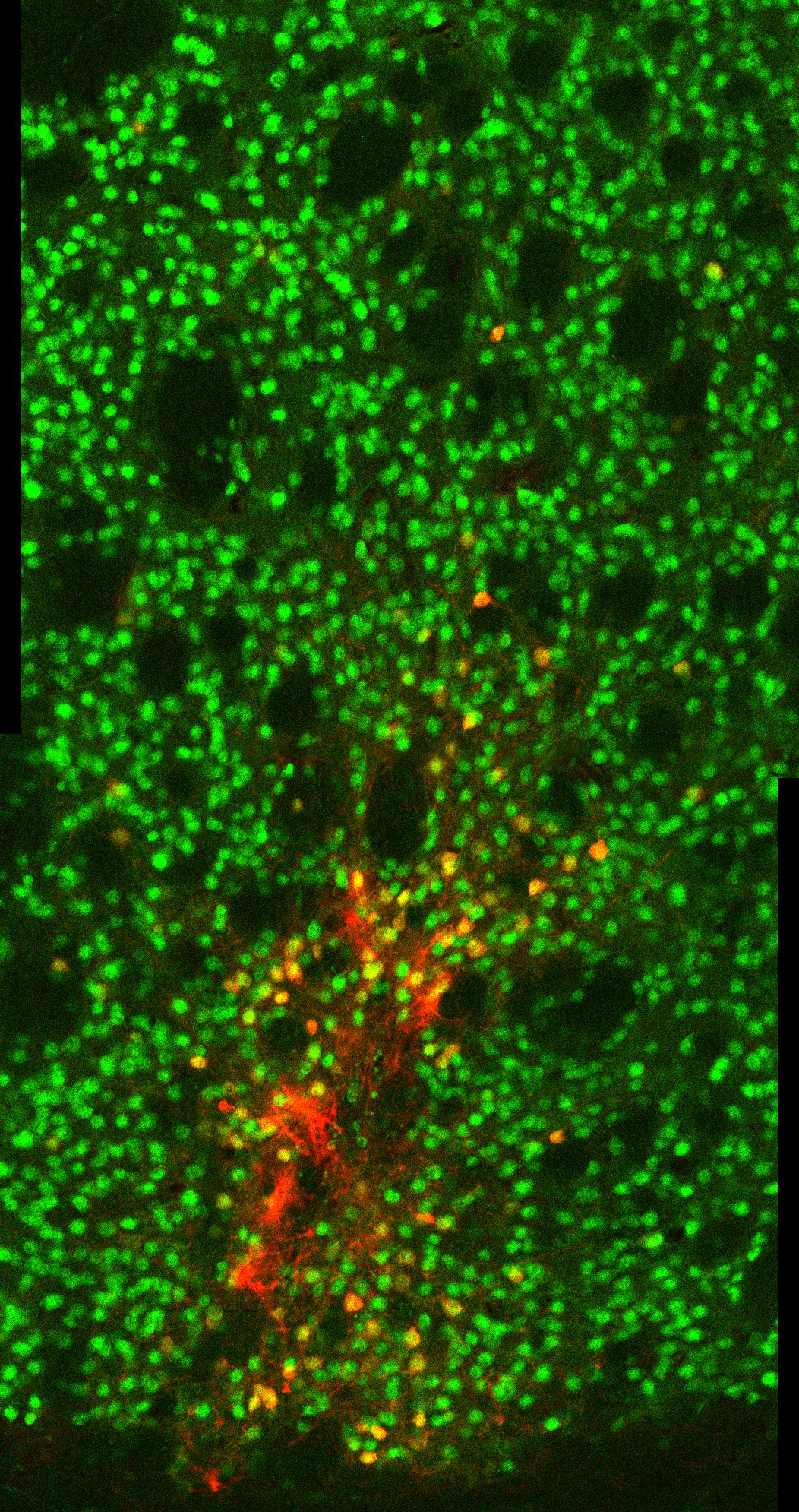 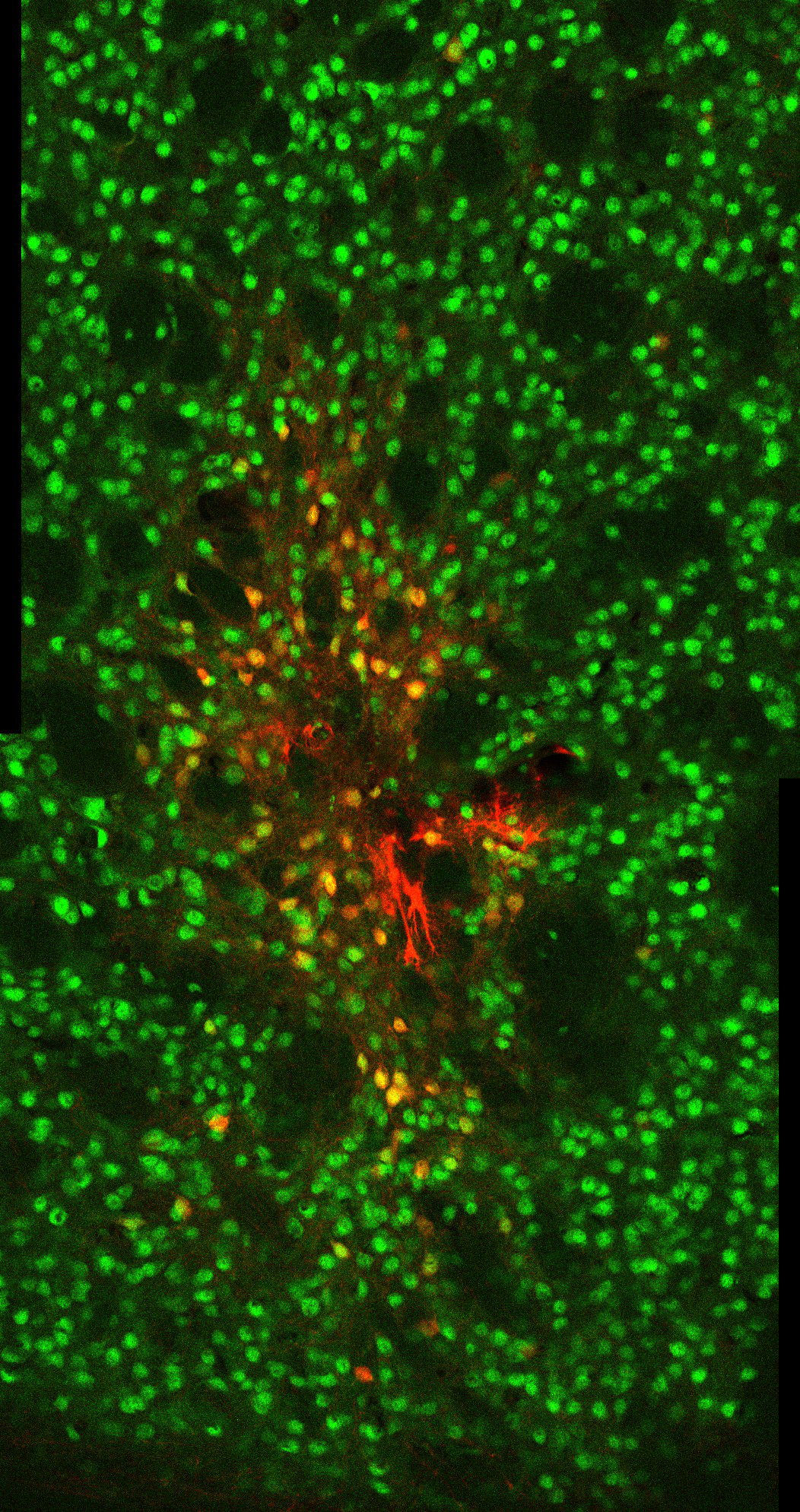 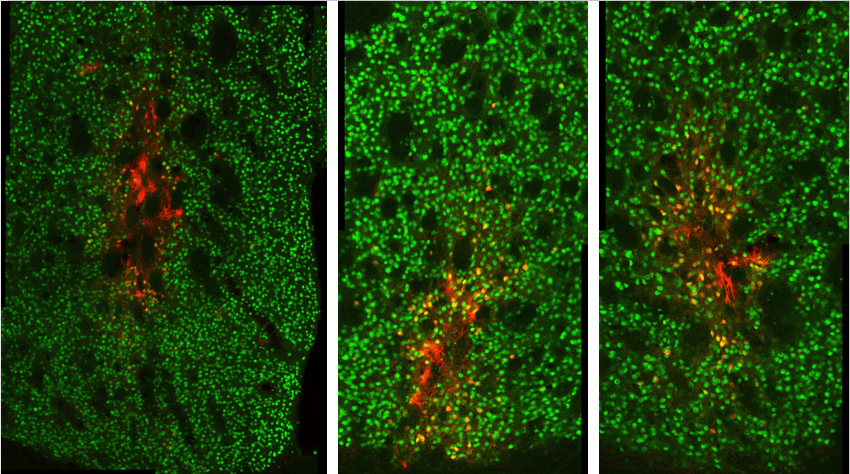